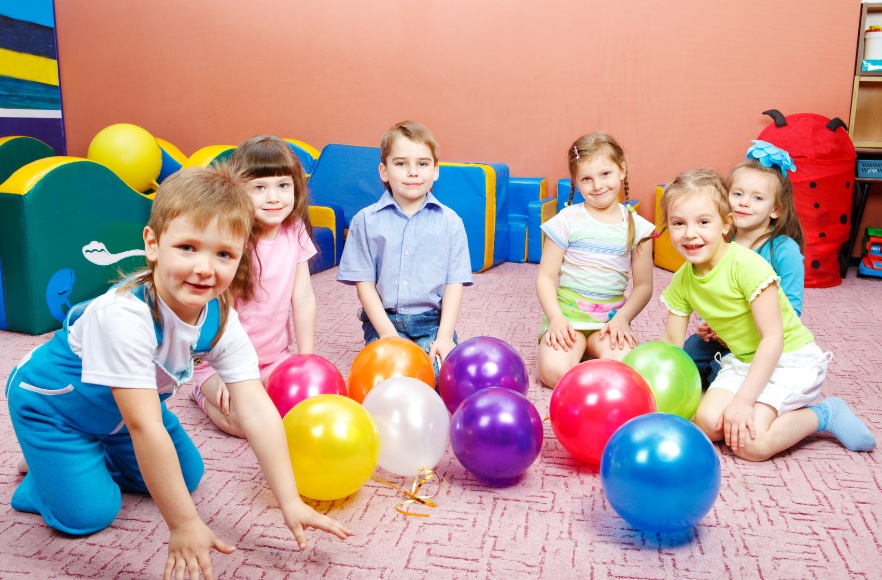 Адаптация к детскому саду
Подготовила педагог-психолог д/с «Снежинка»        
                             Балабанова Е.В.
Адаптация – это привыкание ребёнка к новым условиям дошкольного учреждения.
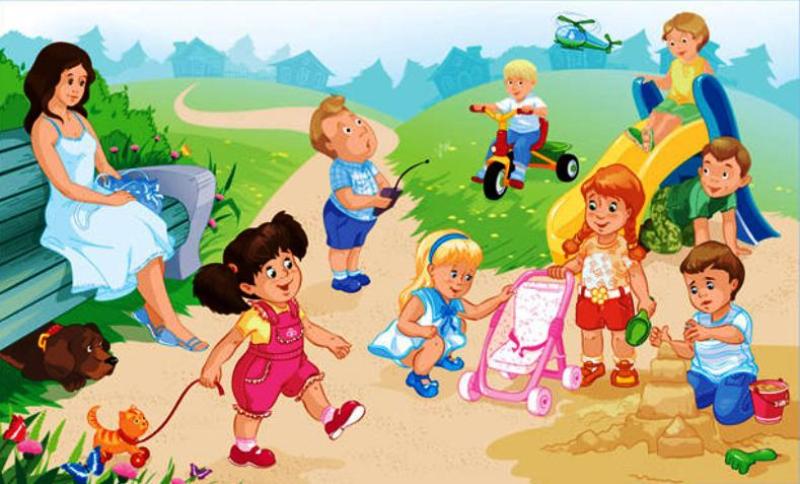 Критерии успешной адаптации
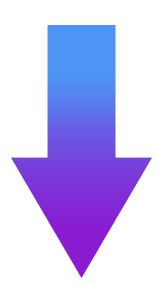 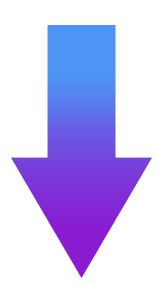 Внутренний комфорт                                                                                 Внешняя адекватность                                                                                                                                      поведения
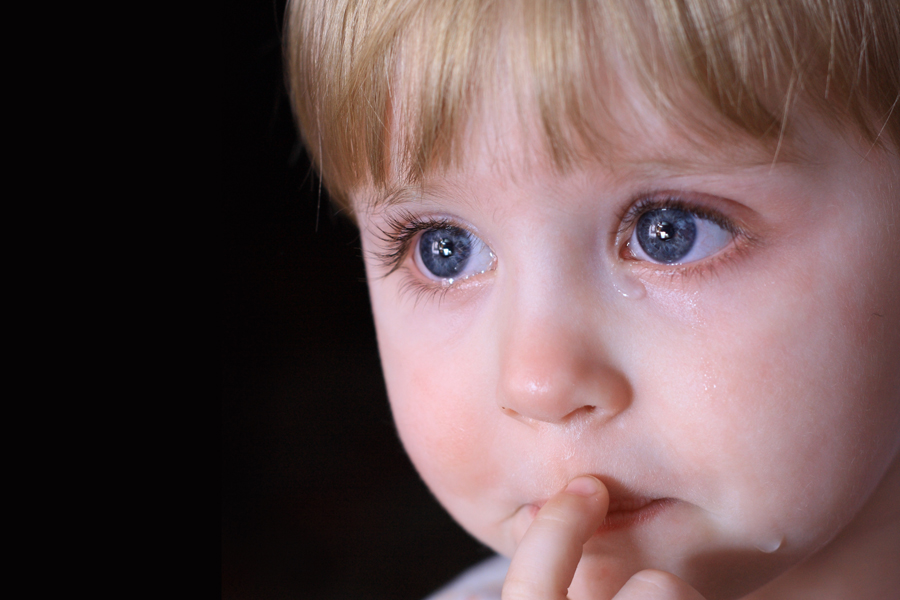 Различают 4 степени адаптации:
Лёгкая адаптация;
Адаптация средней тяжести
Тяжёлая адаптация;
Сверхтяжёлая адаптация
Выделяют   3 фазы    адаптационного     процесса
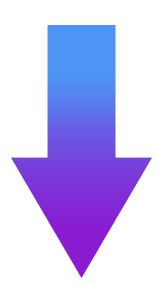 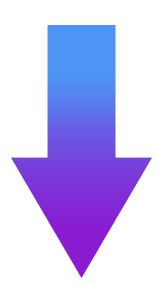 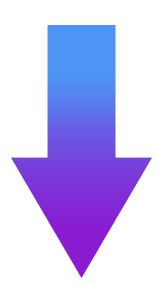 острая   подострая     компенсации
Ребёнок проходит 3 фазы адаптационного процесса
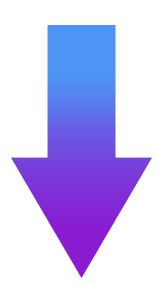 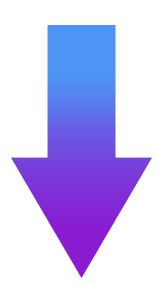 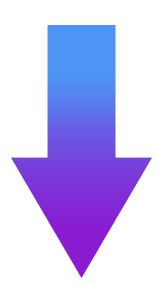 Дезадаптацию                            Адаптацию                               Адаптированность
Адаптационный период у детей может сопровождаться различными негативными сдвигами
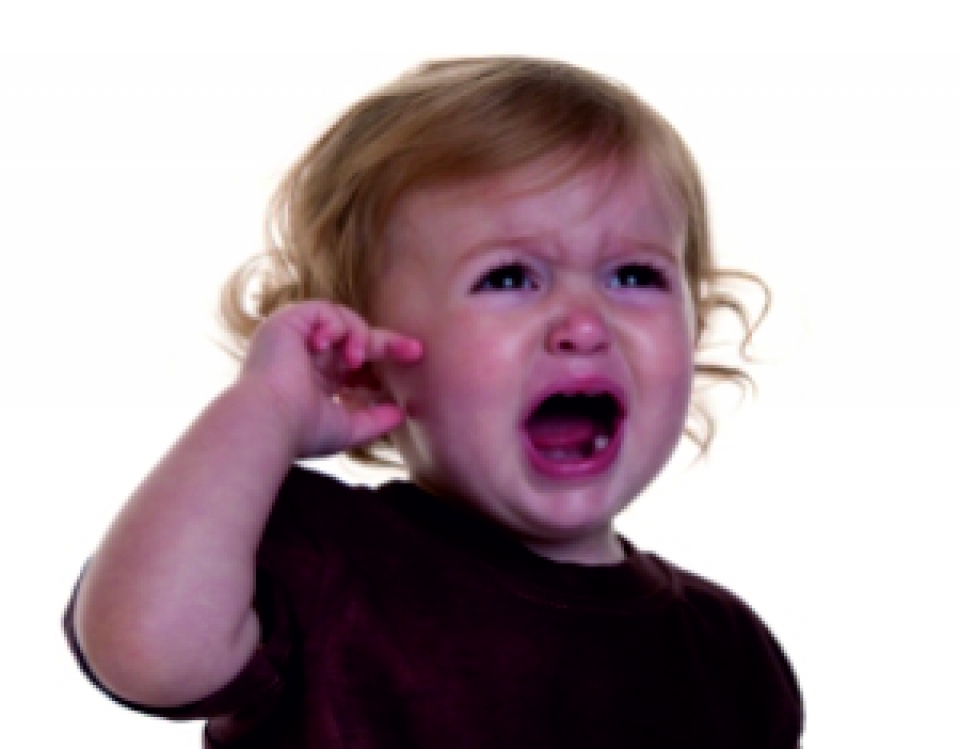 Игровое упражнение «Продолжи фразу».
Педагоги  продолжите 2 фразы с точки зрения ребёнка, воспитателя, родителя.
  «Проблемы, осложняющие процесс адаптации малыша, - это …»
«Чтобы обеспечить успешную адаптацию, нужно…»
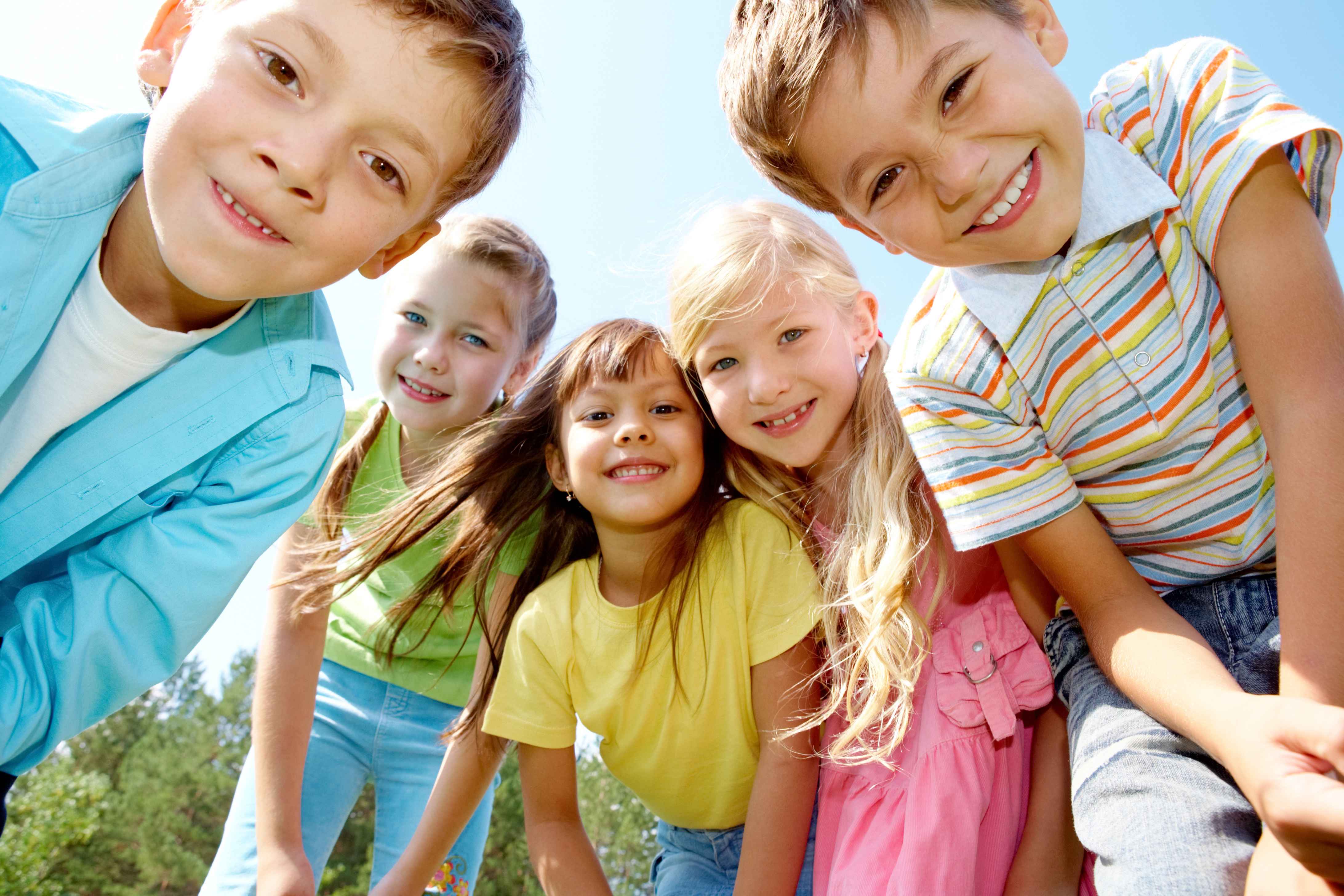 Основной вид деятельности малыша – игра.
Педагоги, подберите игры согласно типу темперамента детей.
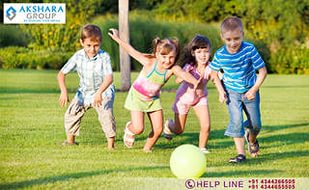 Игровое упражнение: «Подбери игру по темпераменту»
Игры для детей разного типа темперамента
Первая встреча с родителями
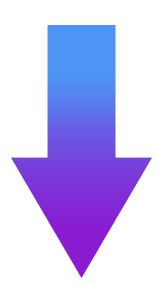 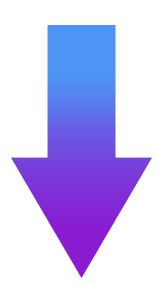 Расположить к себе родителей                          Собрать первичную информацию о ребёнке
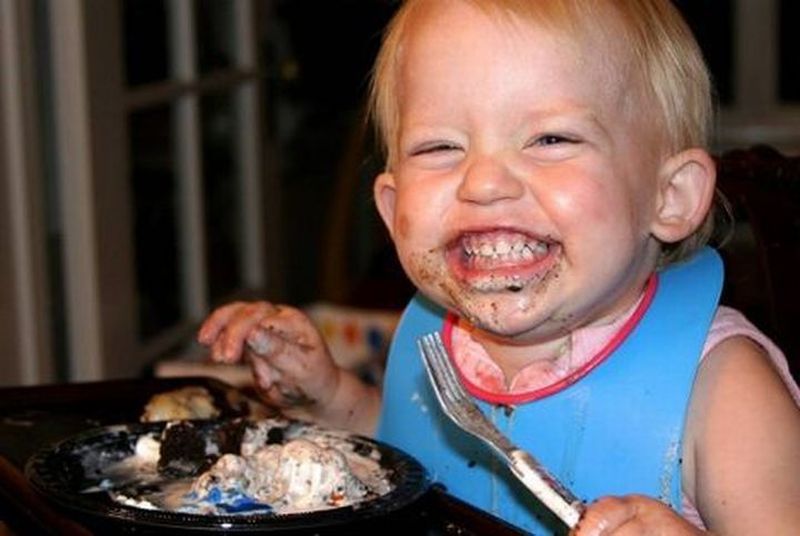 Встреча с малышом
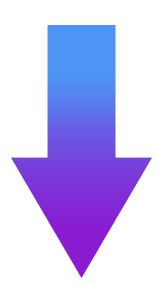 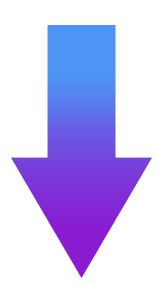 Расположить к себе малыша                                           формировать    навыки самообслуживания
Методические приёмы и средства адаптации ребёнка к детскому саду: 

«Домик для твоей одежды» 

«Кроватка ждёт тебя малыш»
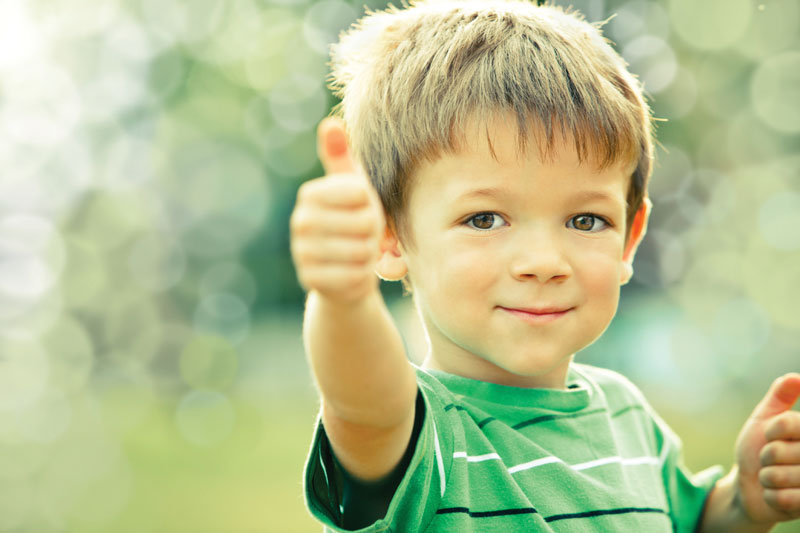